1.2.1
I can talk about medical services and remedies.
Un docteur
Un infirmierUne infirmière
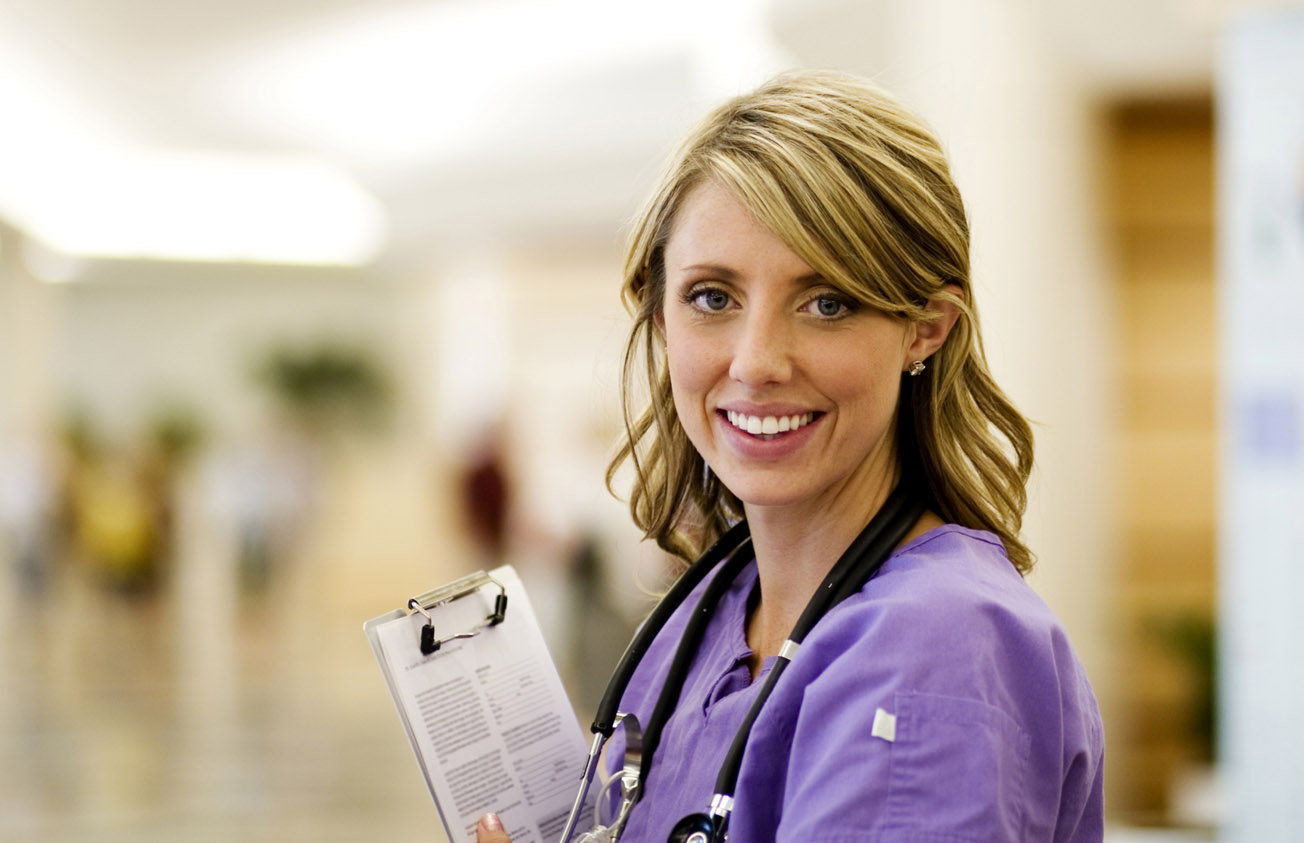 Un pharmacienUne pharmacienne
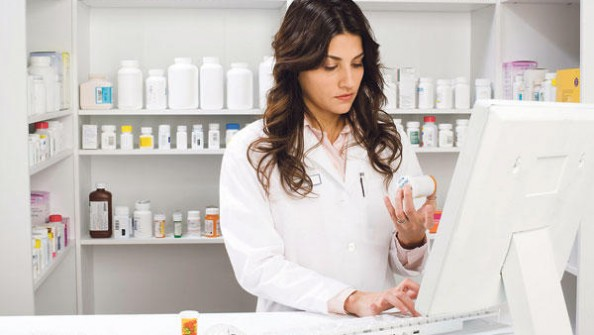 Un / une dentiste
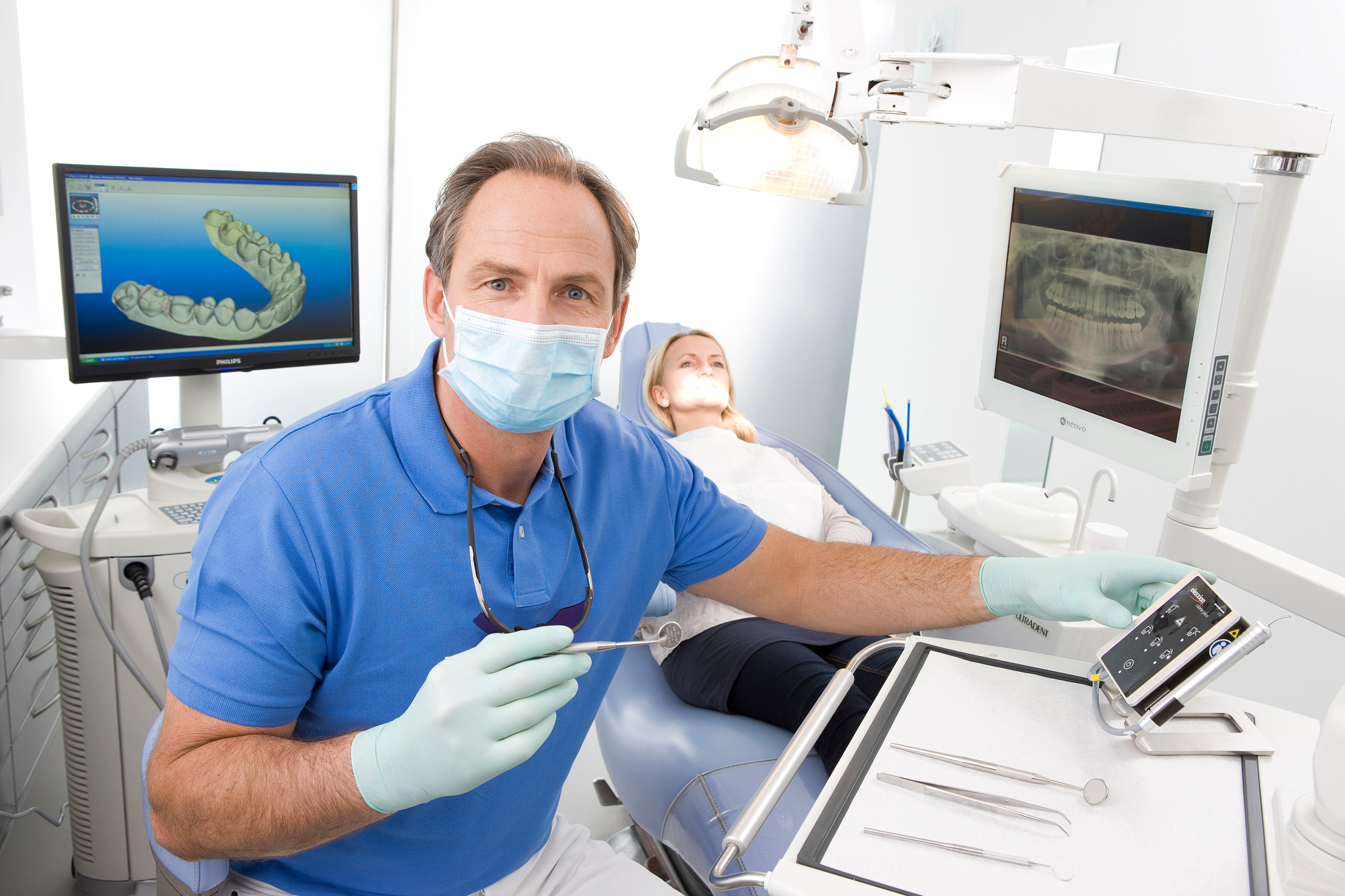 Un patientune patiente
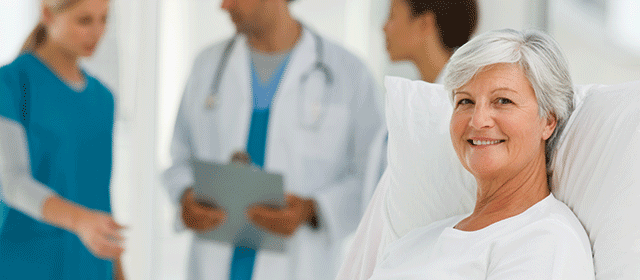 Password!
Partner 1: In French, choose one of the above words and describe it to you partner.  
Partner 2: Guess the word being described.

Exchange roles and continue.
Un hôpital
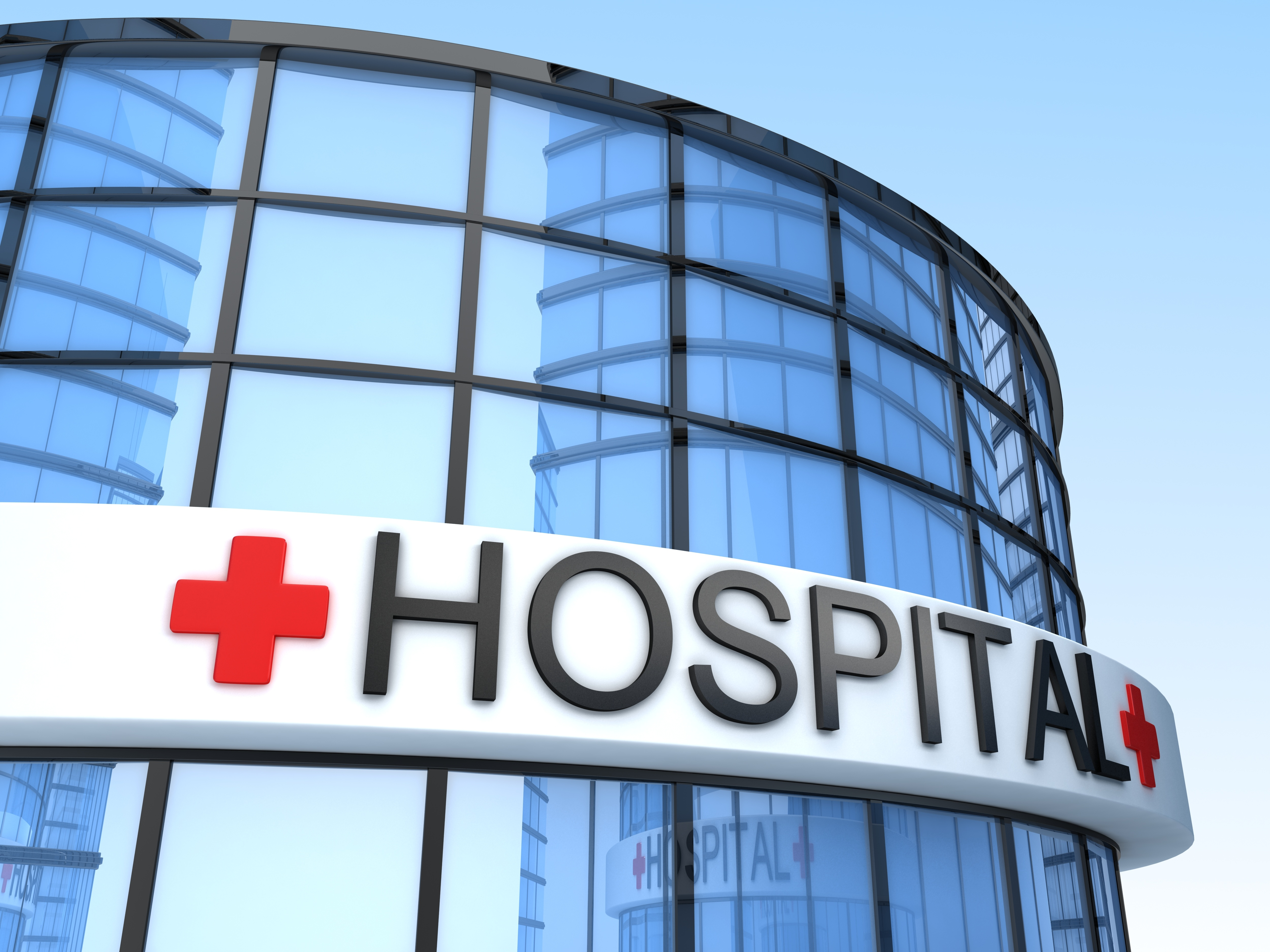 UnE clinique
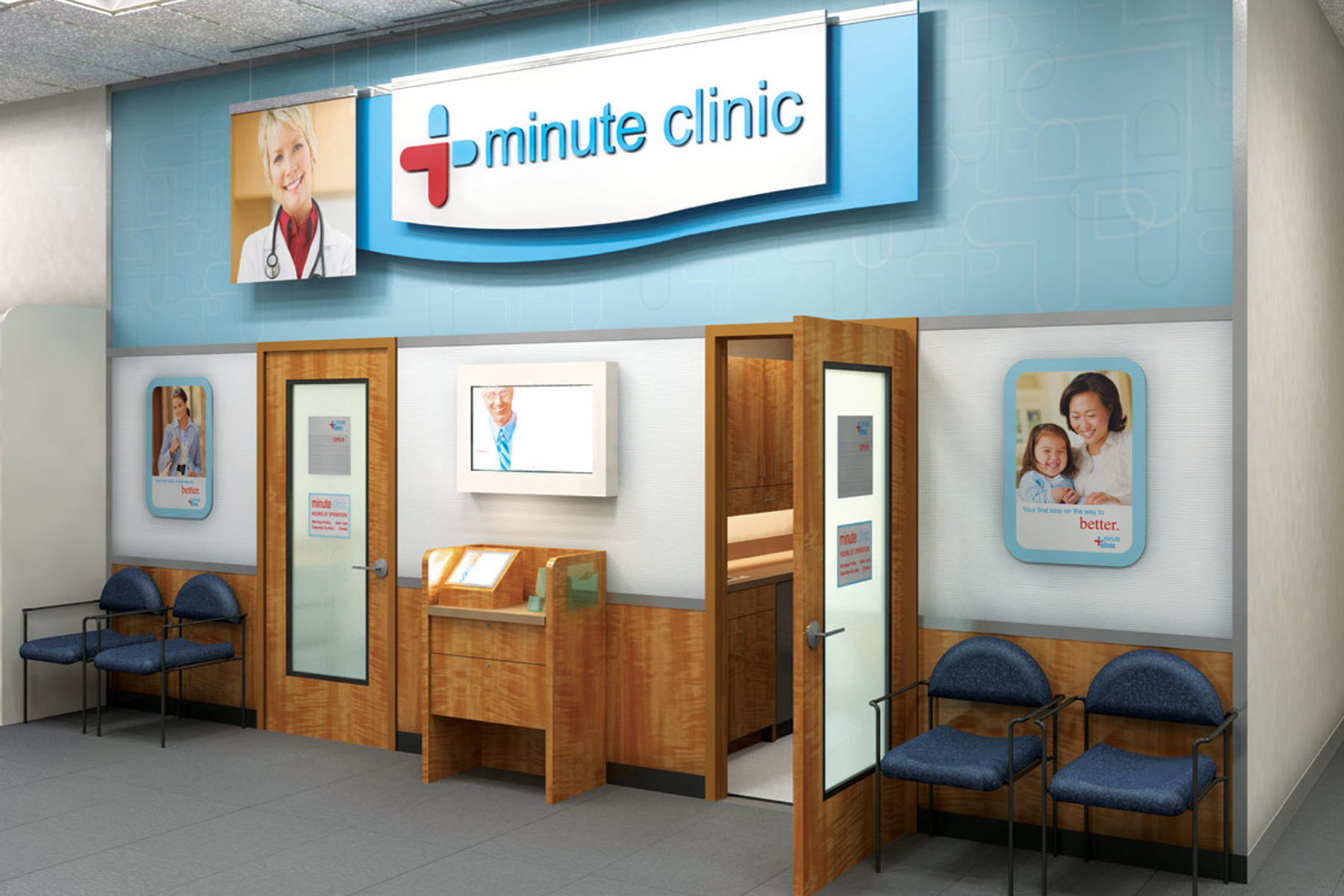 Le bureau du docteur
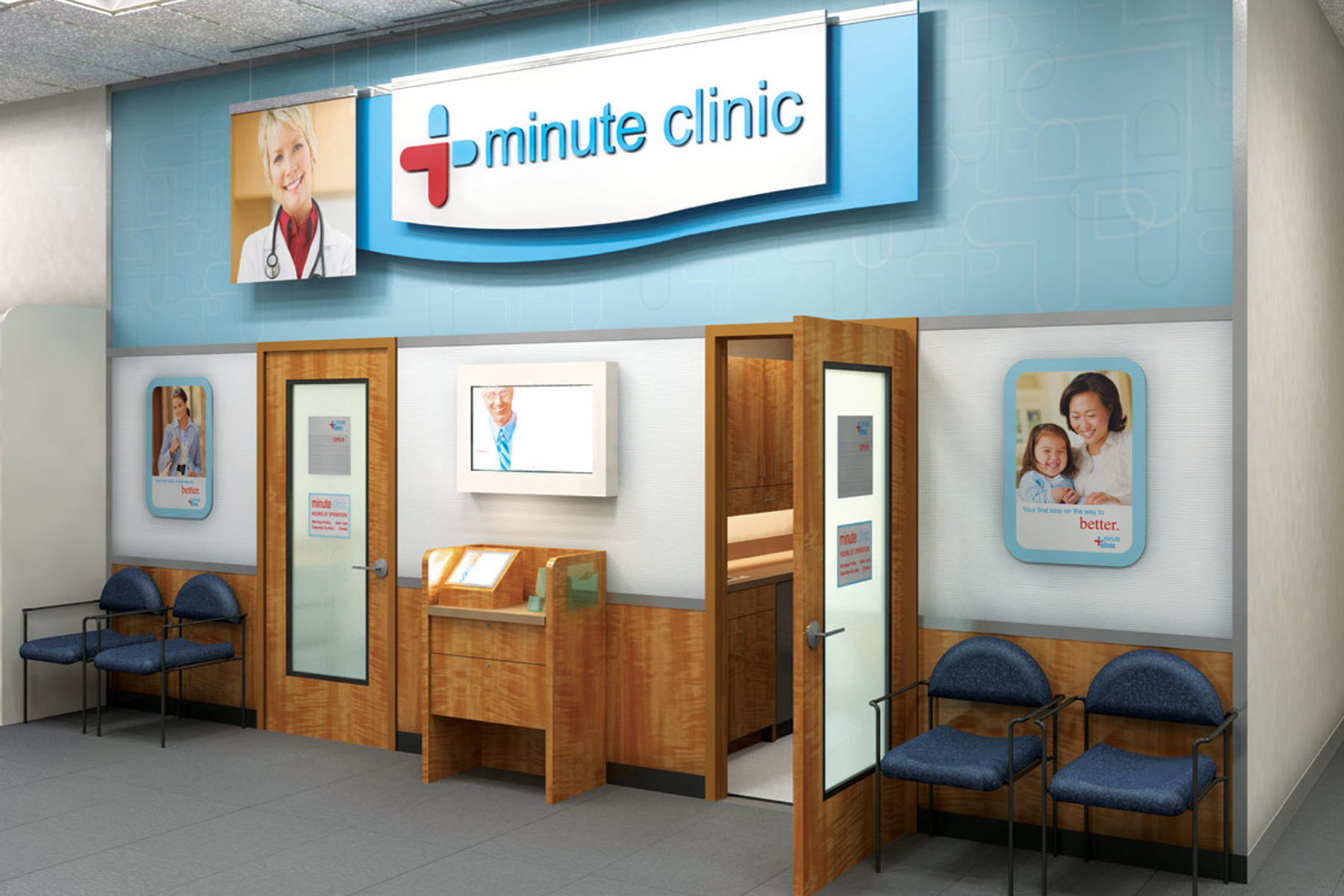 La pharmacie
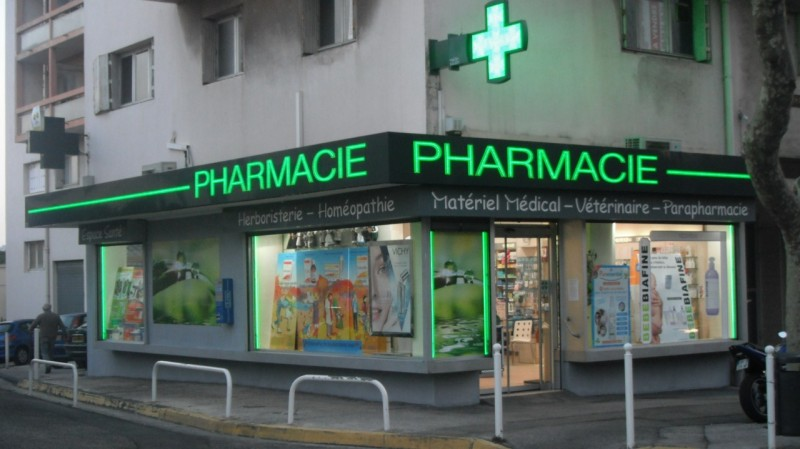 Un médicament
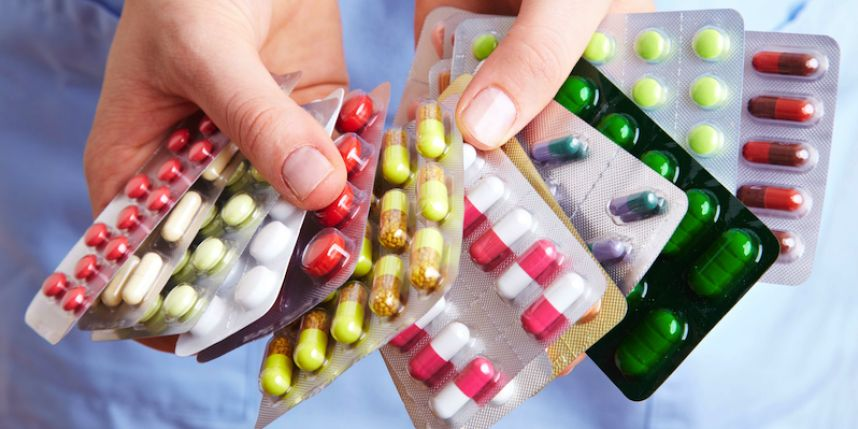 Password!
Partner 1: In French, choose one of the above words and describe it to you partner.  
Partner 2: Guess the word being described.

Exchange roles and continue.
Les urgences
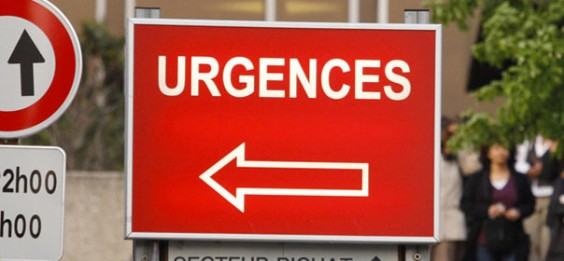 Un pansement
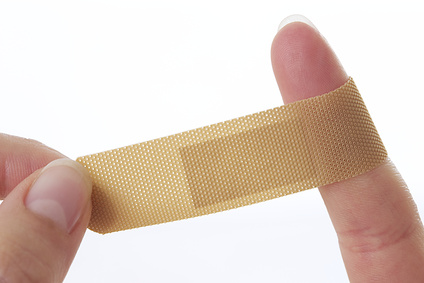 Une ambulance
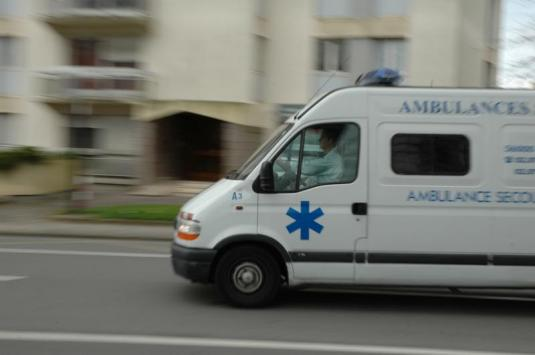 Du sirop pour la toux
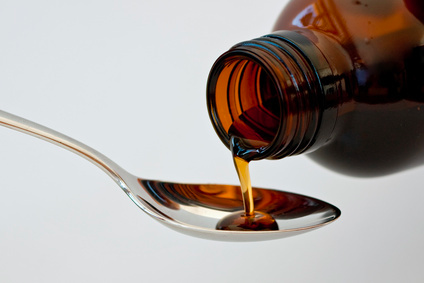 une pommade
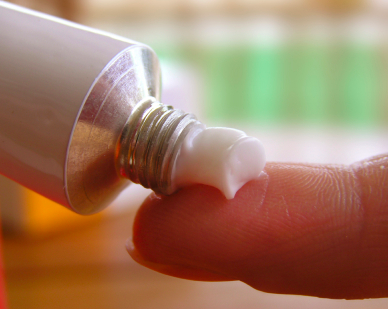 un comprimé
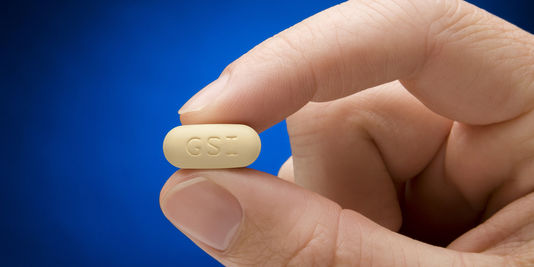 de l’aspirine
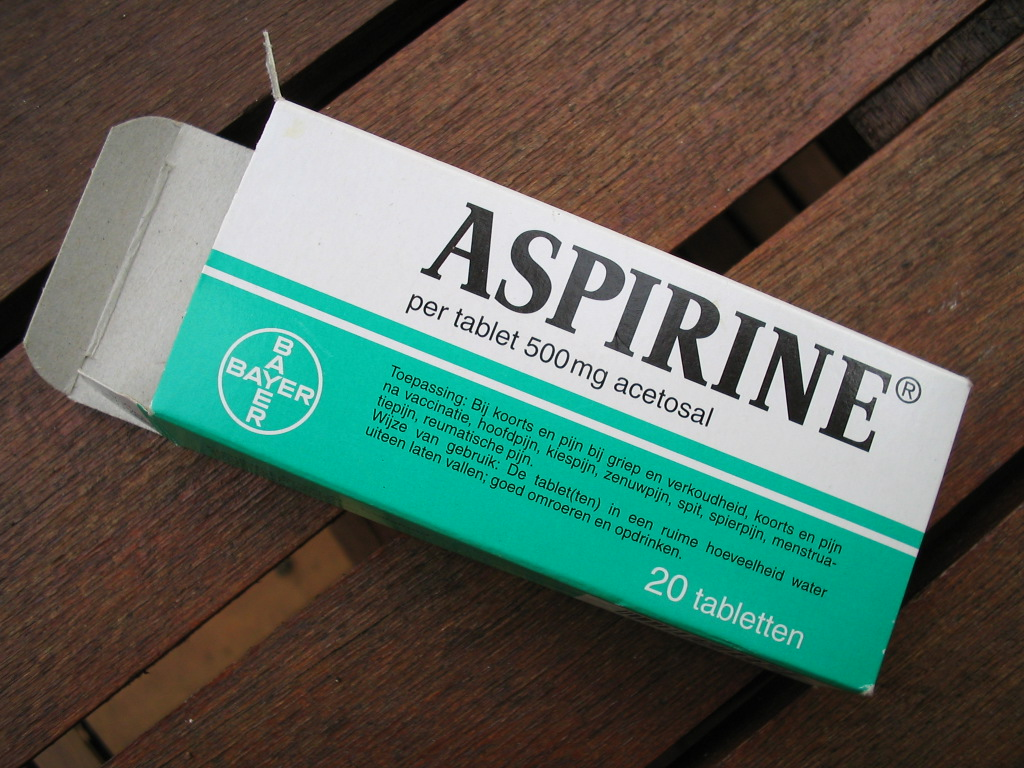 Password!
Partner 1: In French, choose one of the above words and describe it to you partner.  
Partner 2: Guess the word being described.

Exchange roles and continue.
un plâtre
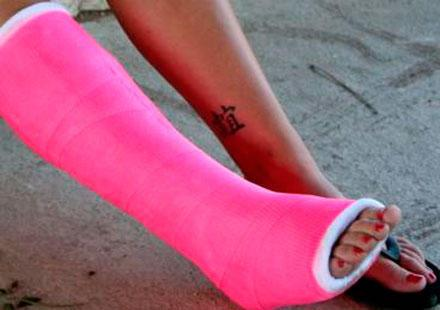 des béquilles
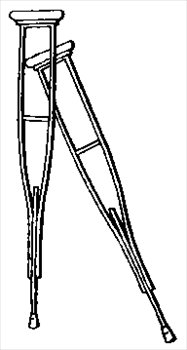 des glaçons
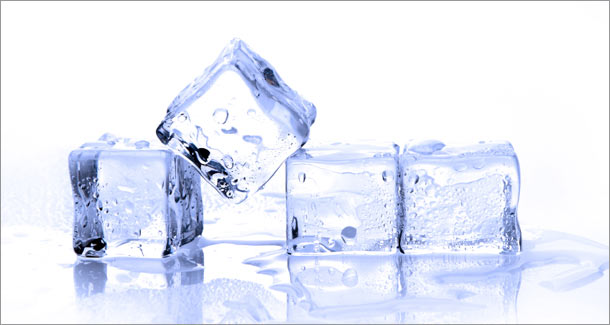 une ordonnance
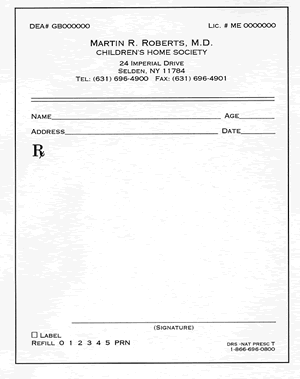 une opération
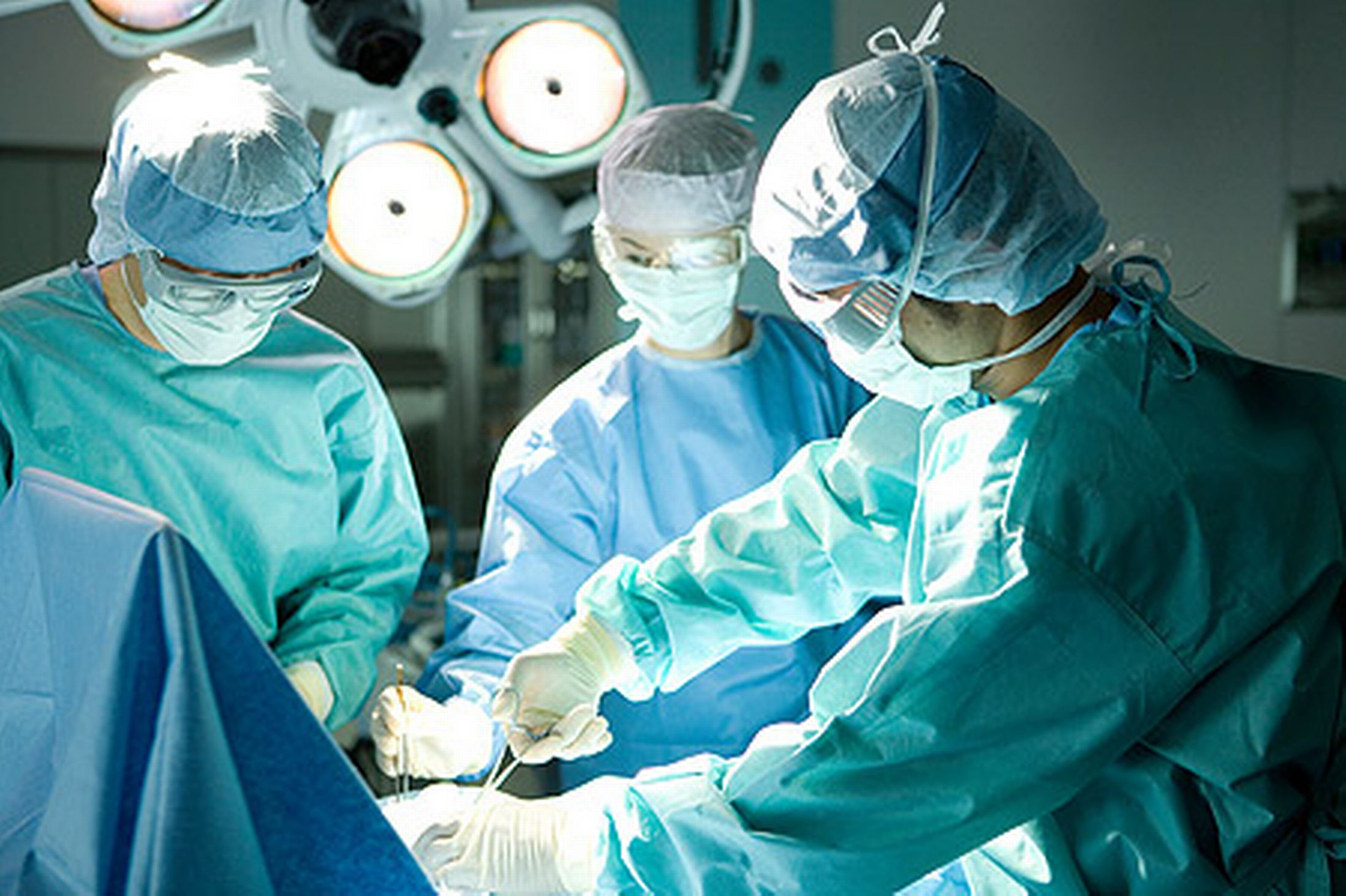 Password!
Partner 1: In French, choose one of the above words and describe it to you partner.  
Partner 2: Guess the word being described.

Exchange roles and continue.
les recommandations: 	- Avoir besoin d’un rendez-vous	- prendre un rendez-vous	- rester au lit	- faire attention	- se reposer	- s’occuper de	- prendre ….	- panser	- mettre un plâtre
il faut…Tu dois…Tu as besoin de…
Tu es tombé.
Tu t’es cassé le bras.
Tu as de la fièvre.
Tu as un rhume.
un docteur      un infirmier      une infirmière        une dentiste      un hôpital        une clinique     le bureau du docteur    une pharmacie    une pommade    une ordonnance     un comprimé      des béquilles   rester au lit    faire attention	   s’occuper de son chat         prendre un rendez-vous 	une opération
Voici Jean-Claude.  Le week-end dernier, il est allé à une __________.
 
Il a parlé avec une ________________, parce qu’il a mal à la jambe.
 
Elle a vu Jean-Claude et a téléphoné à un ______________.
 
Le _________________ a donné à Jean Claude un ________________
 
et une _________________.  Jean-Claude a aussi des ___________________
 
Heureusement, il n’a pas eu besoin d’ _______________				
 
Maintenant, il faut ______  ______________ et ______________ au lit.
clinique
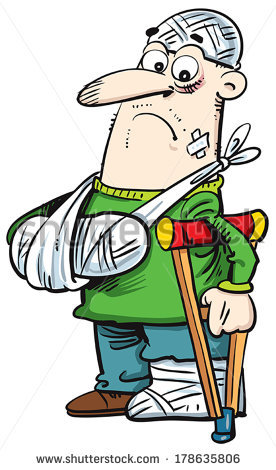 infirmière
docteur
docteur
comprimé
ordonnance
béquilles
une opération
faire
attention
rester
L’imparfait
verbe (nous) – ons + terminaison d’imparfait

visitons – ons +  ais		ions
				  ais		iez
				  ait		aient


Ex: je visitais souvent le medecin.

UNE exception   être = ét…
Parler (je)
Pratiquons!
g + ___
 g + a = gea
(voyageons)
 g + o = geo
(corrigeons)
 g + i = gi
(voyagions)

c + ___
 c + a = ça
(commençais)
 c + i = ci
(commencions)
J’avais
Nous avions

Tu toussais
Vous toussiez

Il était
Ils étaient

Elle prenait
Nous prenions

Tu buvais
Vous buviez
avoir (je / nous)


tousser (tu / vous)


être (il / ils)


prendre (elle / nous)


boire (tu/vous)
Ecrivez en francais
1. We were coughing
Nous toussions
2. You had a fever
Tu avais de la fièvre
3. se blesser– vous
Vous vous blessiez
4. faire – ils
Ils faisaient
PRACTICE WITH WHITE BOARDS!
tomber -  je
avoir la grippe - tu
éternuer - il
être allergique - nous
glisser - vous
se blesser - ils
avoir mal - nous
se casser - tu
avoir de la fièvre - elles